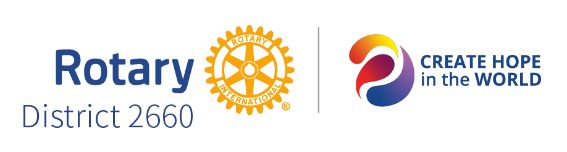 2023-2024 クラブ職業奉仕委員長会議
職業奉仕入門
～奉仕活動の本当の意味～
２６６０地区職業奉仕委員会　副委員長　近藤太郎
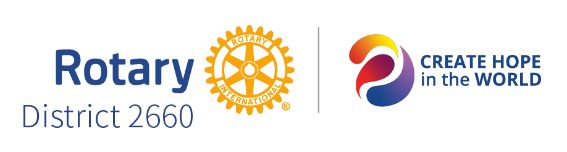 職業奉仕の理念は難しいと言われるが・・・
・理念を理解しないと、本当の実践ができない。

・奉仕は手段であり、目的ではない。

・奉仕の理念（目的）を理解できれば、
　新会員の勧誘ができる、退会者が減る。
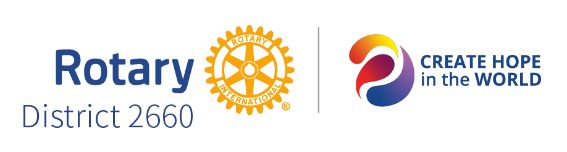 職業奉仕の理念
職業奉仕の実践
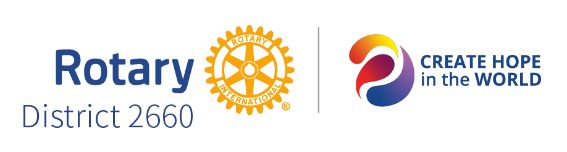 ロータリーの定義
ロータリーは、人道的な奉仕を行い、あらゆる職業において高度の道徳的水準を守る事を奨励し、かつ世界における親善と平和の確立に寄与することを目ざした、実業人および専門職業人が世界的に結び合った団体である。
奉仕を行う  職業人の集まり
高潔な
ロータリーの目的
ロータリーの目的は、意義ある事業の基礎として奉仕の理念を奨励し、これを育むことにある。
奉仕が事業の基礎となる
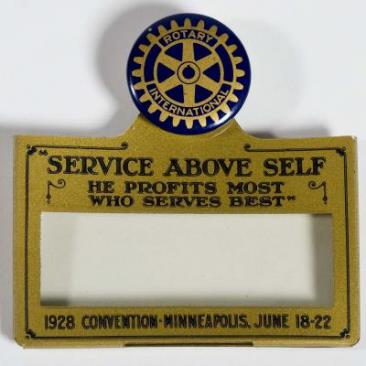 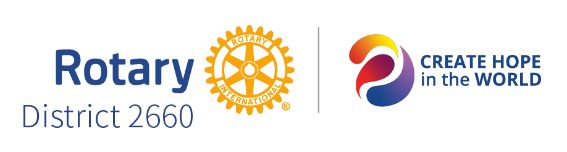 ロータリーの2つの公式標語
超我の奉仕
（Service Above Self）
自分の事は後回し
1928年ロータリー国際大会で
参加者が着用したバッジ
最もよく奉仕する者、最も多く報いられる
（One Profits Most Who Serves Best）
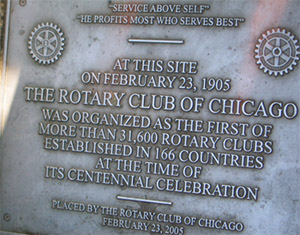 人の為になる事をすればするほど、
　　　自分の利得となり返ってくる
ポール・ハリスら４人が最初に集まったユニティ・ビルの跡地前の銘板。この銘板の一番上に２つのモットーが書かれている
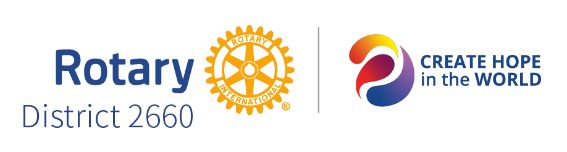 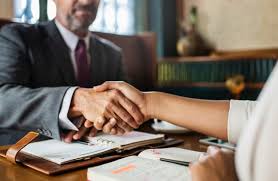 人のため/世の中のため
奉　仕
信用・信頼
世間の評価
自身の利得
顧客第一・従業員優先
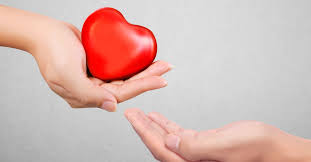 事業の基礎
売上・生産性向上
事業の継続
自分の事は後回しにして、
　人の為になる事をすればするほど、
　　自分の利得となり返ってくる
まず人様の役に立て、金は後からついてくる
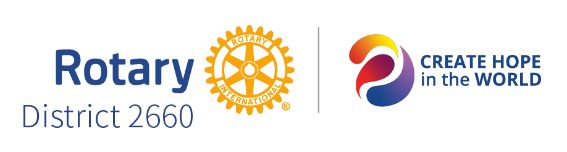 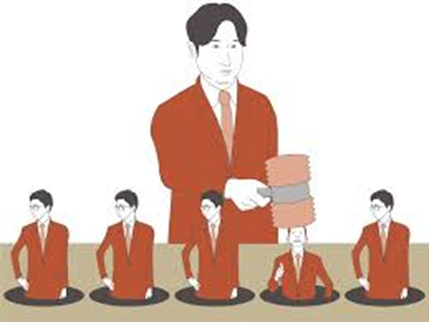 出る杭は打たれる
×
出過ぎた杭は打たれない
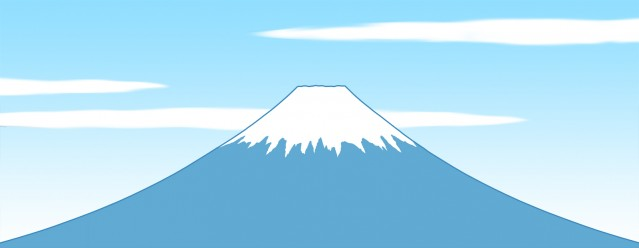 信用や信頼を積み重ねて隆起していく
（事業の基礎）
信頼
信用
富士山が高いのは大きな裾野があるから
裾野を造るためにすべき事は何か
×
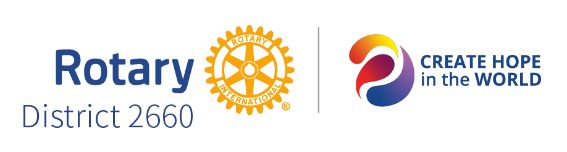 利益を社会に還元・余った時間で奉仕活動
奉仕
寄付
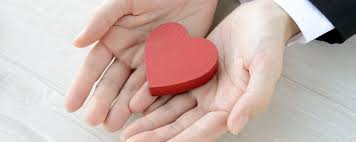 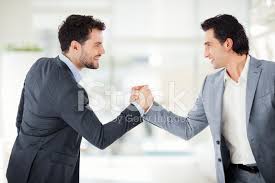 新たな奉仕
更なる寄付
信用・信頼
世間の評価
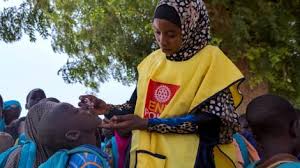 事業の
成長
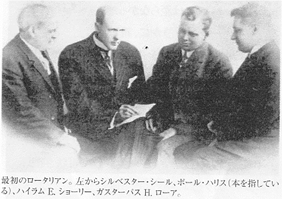 ロータリーでの評価は世間の評価
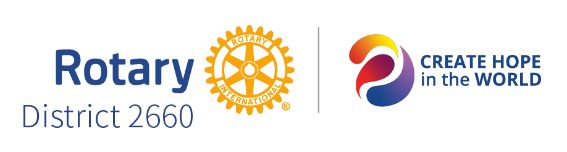 職業奉仕の理念とは
高潔な職業人として奉仕活動に取り組む事で、
　　　　　　　　　　　自分自身も事業も成長する事。

そして、それこそがロータリークラブである。
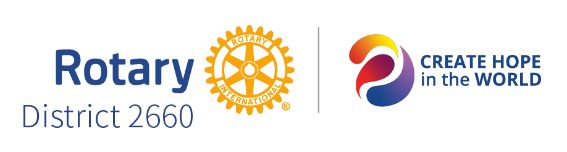 職業奉仕の理念
職業奉仕の実践
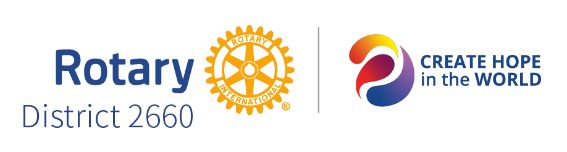 職業奉仕の実践とは
職業奉仕は、すべてのロータリアンが倫理と高潔さをもって仕事にあたり、職業の知識やスキルを社会のニーズ解決のために進んで役立てることです。
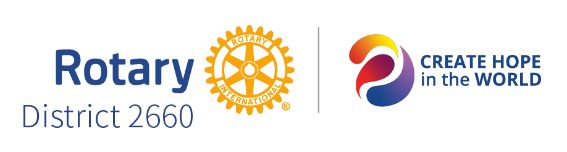 職業“で”奉仕
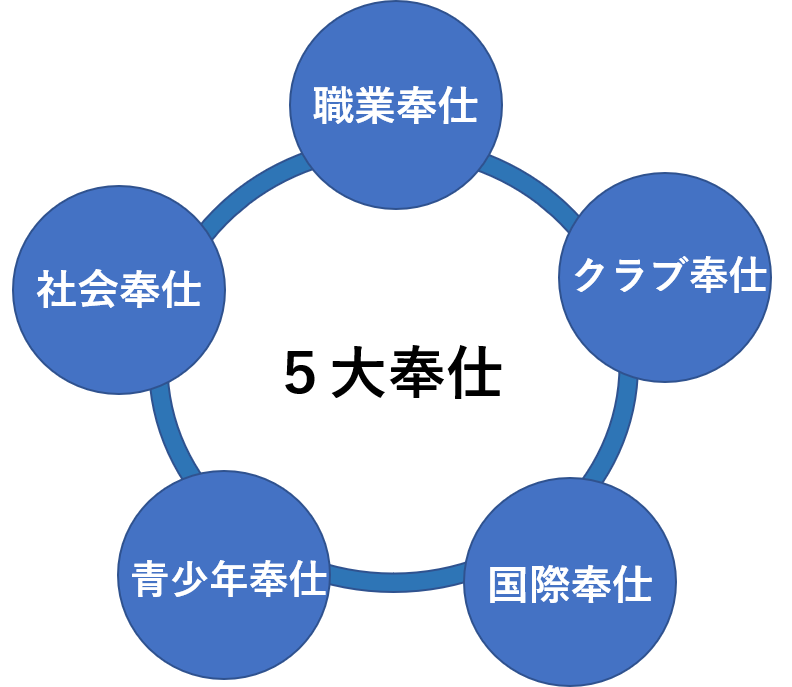 クラブに奉仕
社会に奉仕
職業でクラブの役に立つ
　　専門性のある卓話
職業で社会の役に立つ
　　　　医療セミナー
青少年に奉仕
世界に奉仕
職業で青少年の役に立つ
　出前授業・職業体験
職業で国際交流の役に立つ
　　　旅行会社・通訳
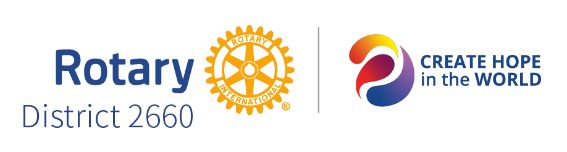 経営者・事業主
利益を出し、税金を払い、雇用を守り、
事業を存続させる事は立派な職業奉仕
企業派遣の方
会社を代表してロータリーで活動する、
ご自身そのものが社会貢献
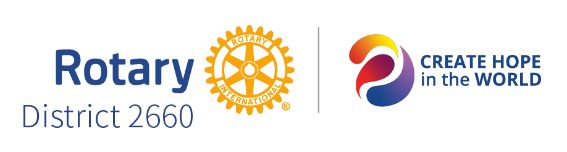 人間の価値は金や名誉では無く
人のために何をしてきたか
企業の価値は株価やブランドでは無く
世の中ために何をしてきたか
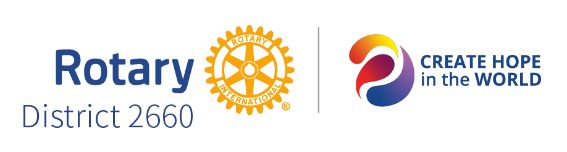 ご清聴ありがとうございました